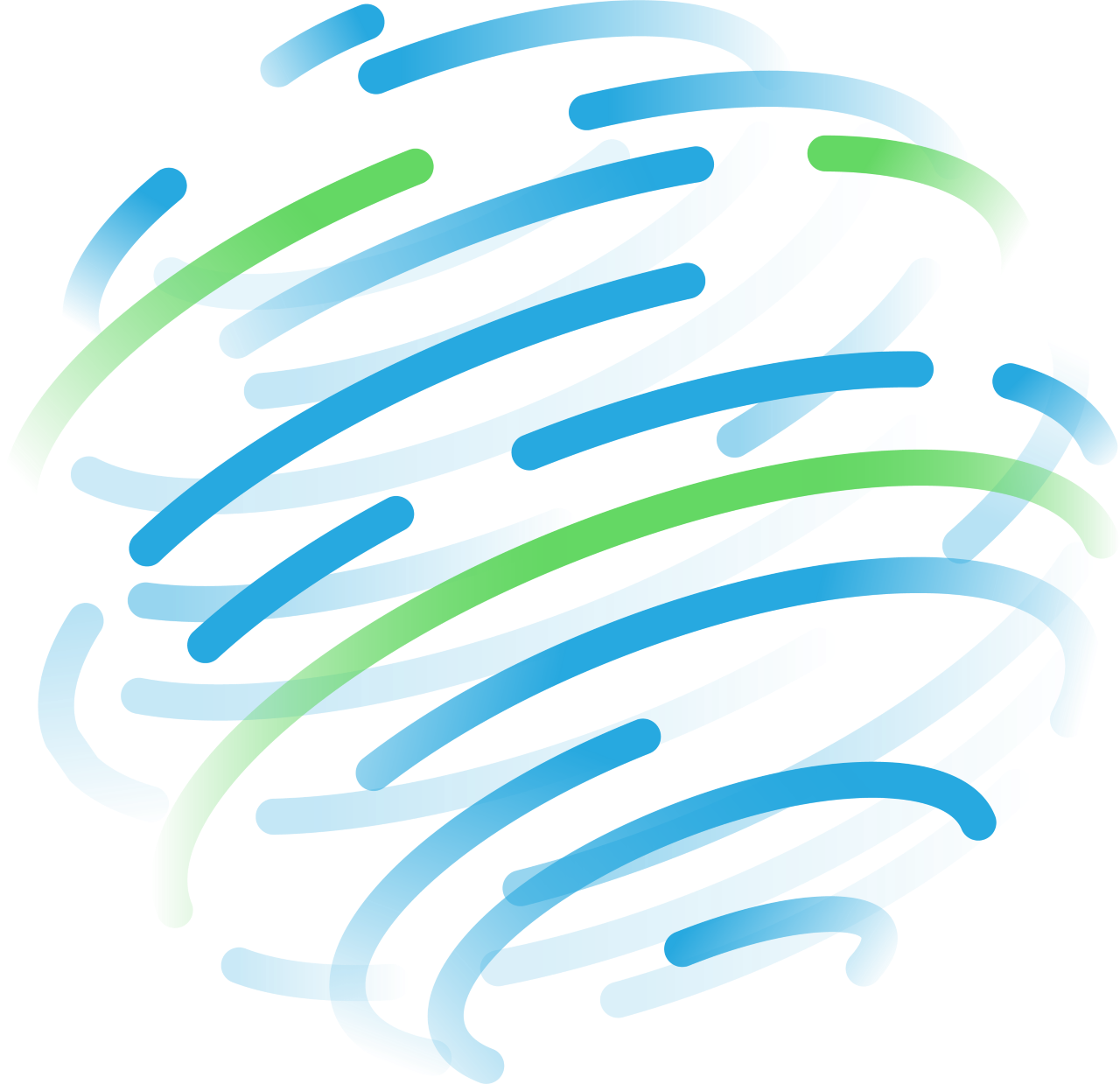 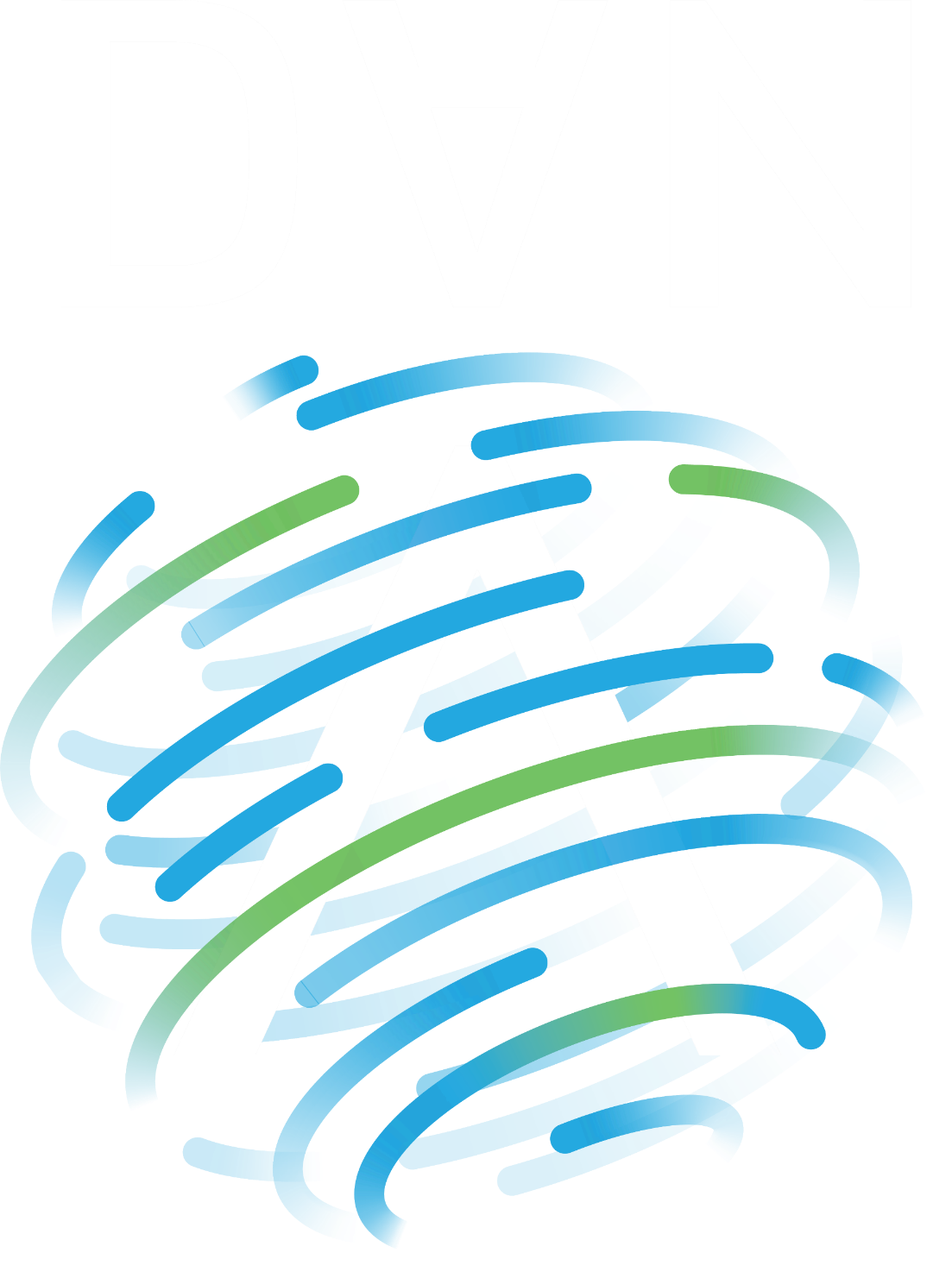 Zagotavljanje veljavnosti rezultatov kontrole na področju meroslovja
mag. Matej Grum, 
Urad RS za meroslovje
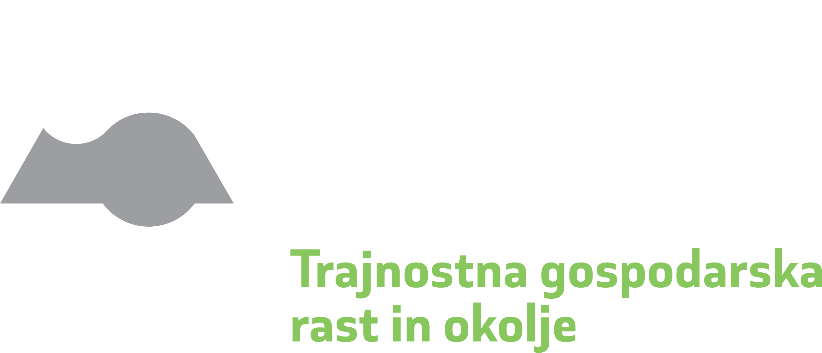 [Speaker Notes: Prihajam iz MIRS. Overitve meril so po zakonu naloga MIRS. 
Lahko pa pooblastimo podjetja za izvajanje overitev. 
Postopek overitve temelji na merjenjih (značilno za kalibracije oz. preskušanje), standard za kontrolne organe za je uporabljen, ker dobro opredeljuje neodvisnost in odločanje o skladnosti. 
V predstavitvi bom izpostavil, kako KO/IO prek programov, ki jih izvaja MIRS dokazujejo usposobljenost in zagotavljajo kakovost rezultatov.]
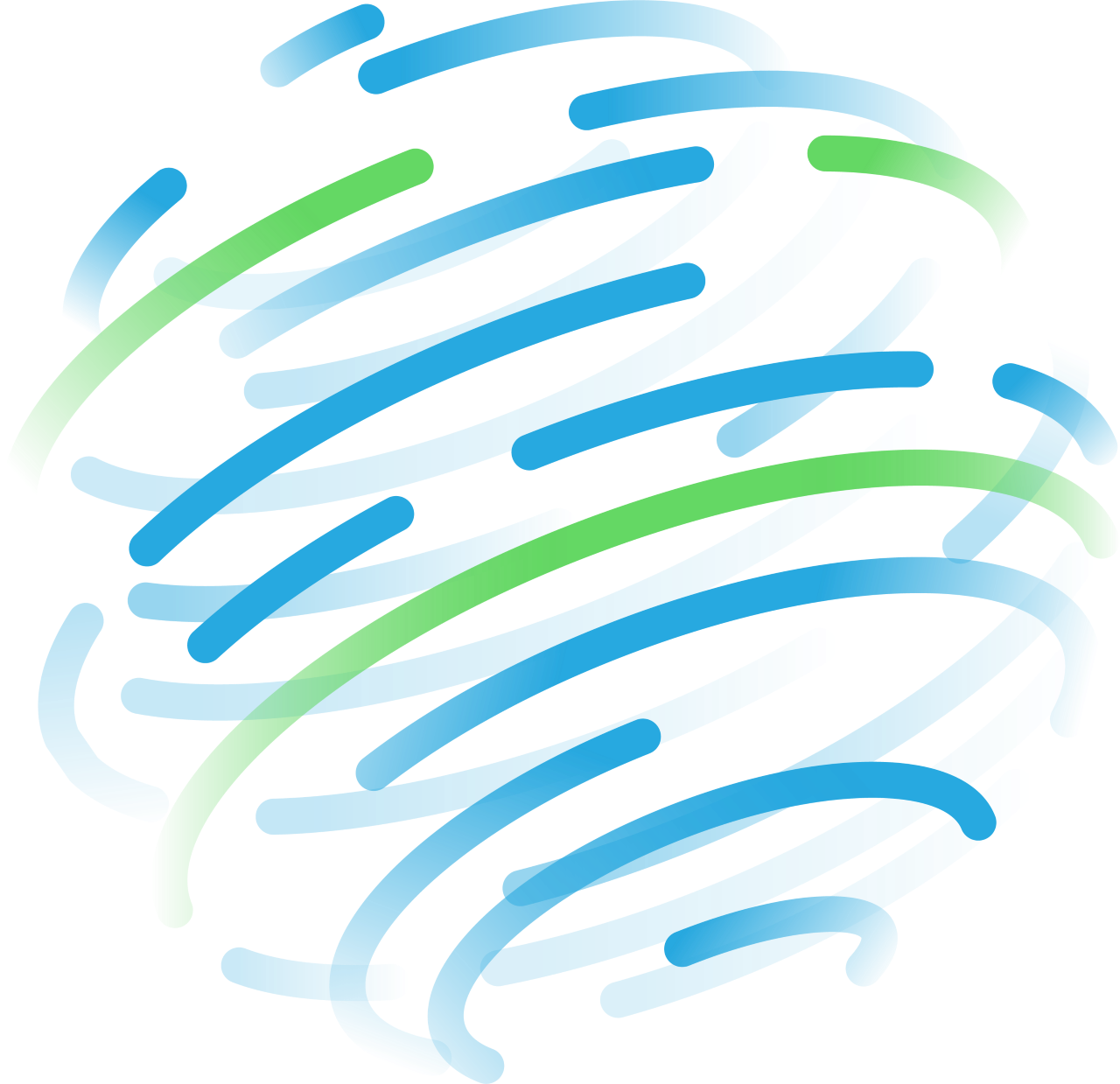 SA in kontrolni organi
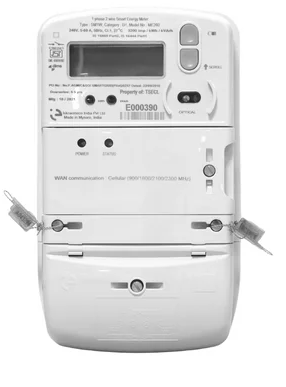 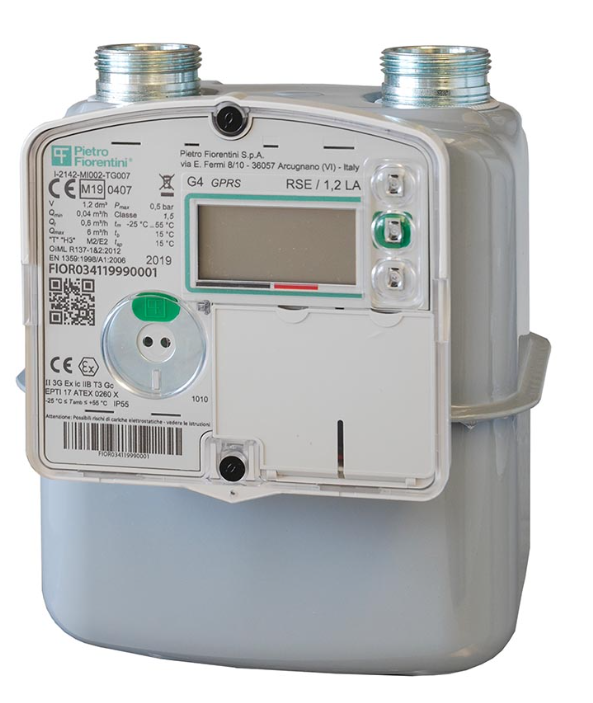 Dokazovanje usposobljenosti na reguliranih področjih
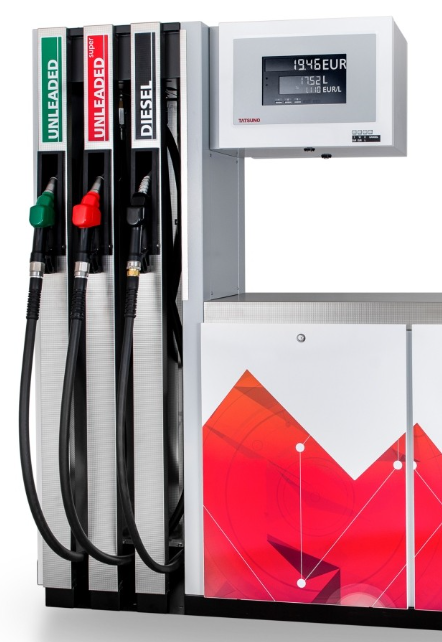 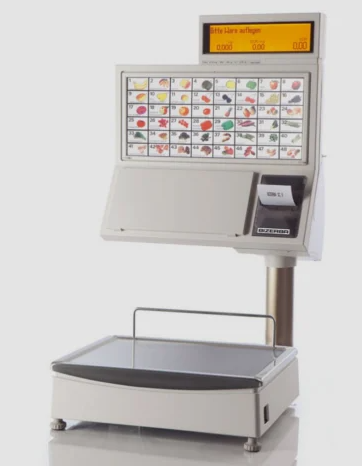 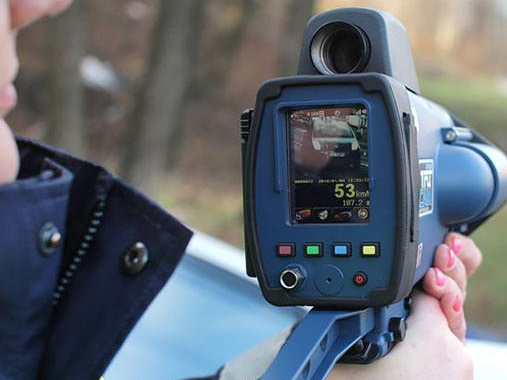 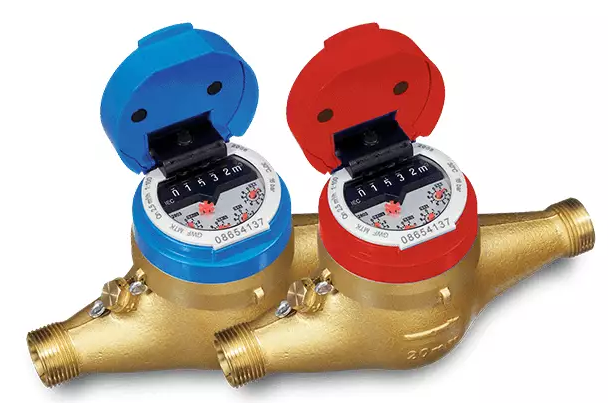 oprema pod tlakom
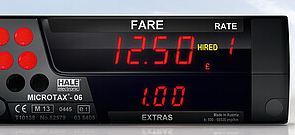 tahografi
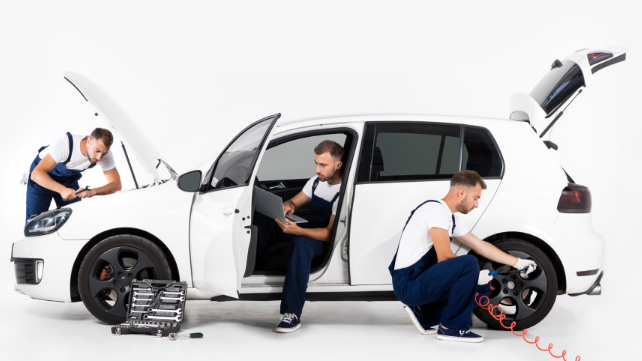 akreditirani kontrolni organi
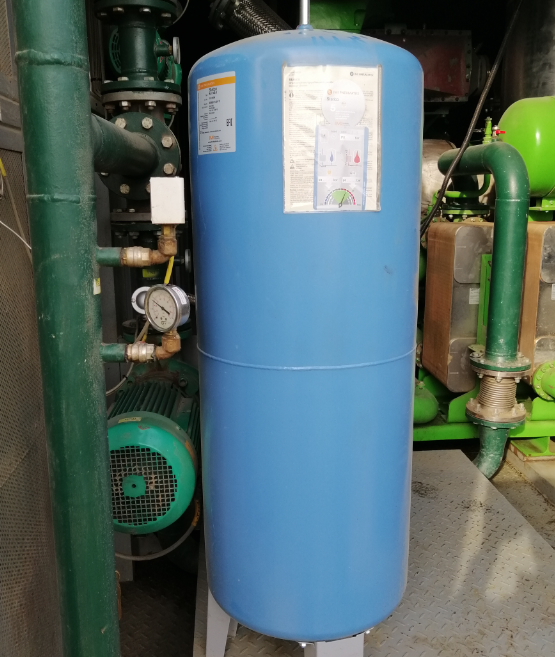 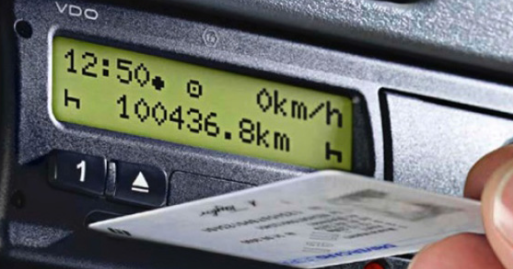 skladnost vozil
zakonska 
merila
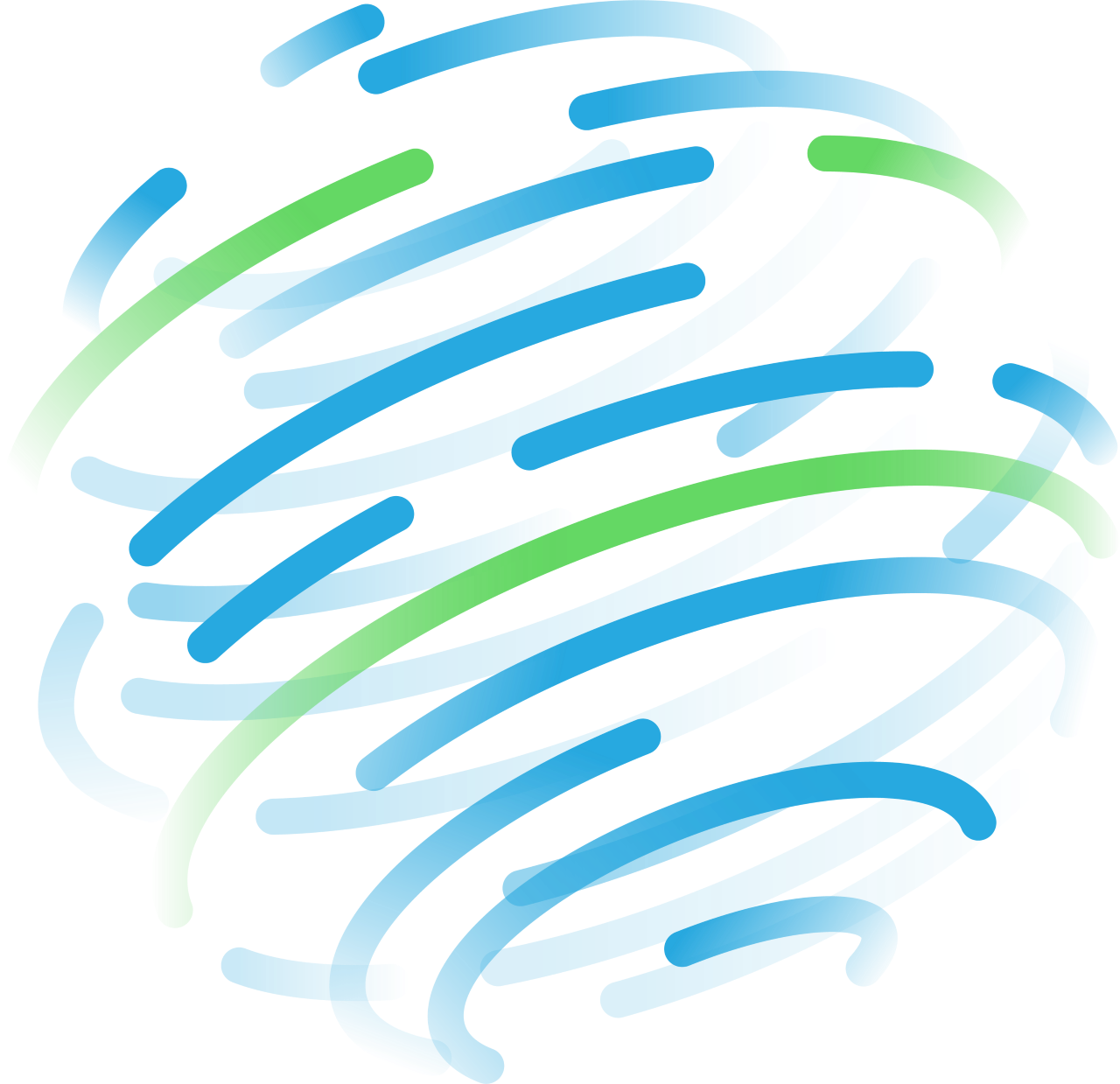 Zahteve za kontrolne organe
EN ISO/IEC 17020:2012 Ugotavljanje skladnosti - Zahteve za delovanje različnih organov, ki izvajajo kontrolo 
ILAC G27:07/2019 Guidance on measurements performed as part of an inspection process
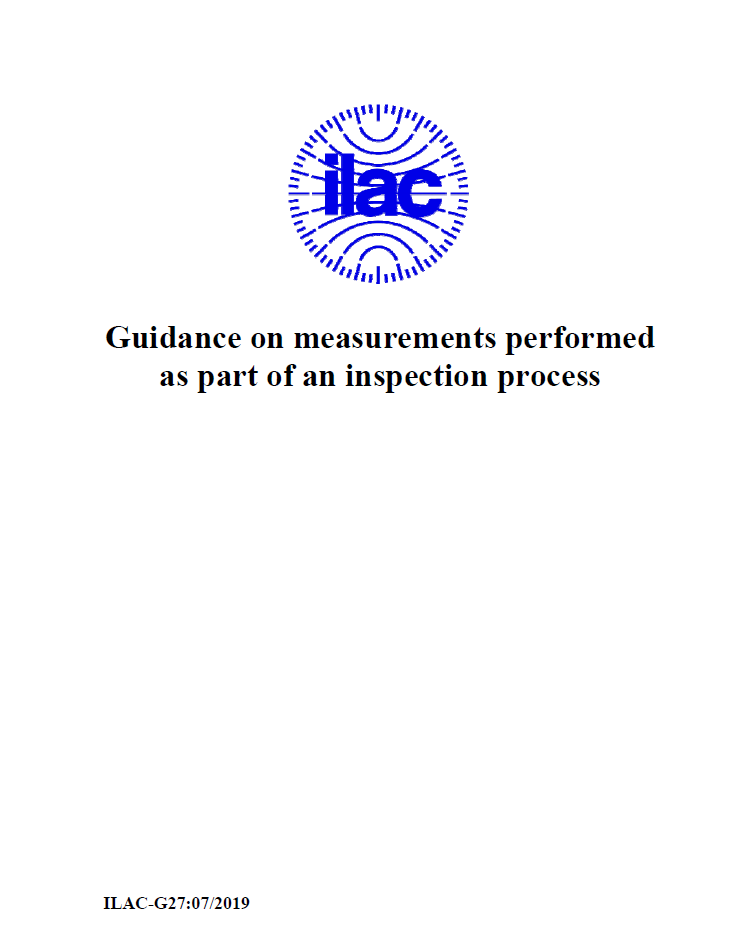 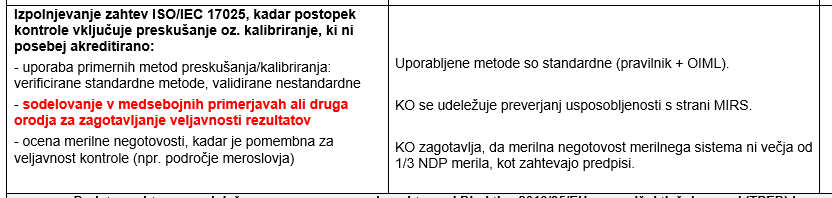 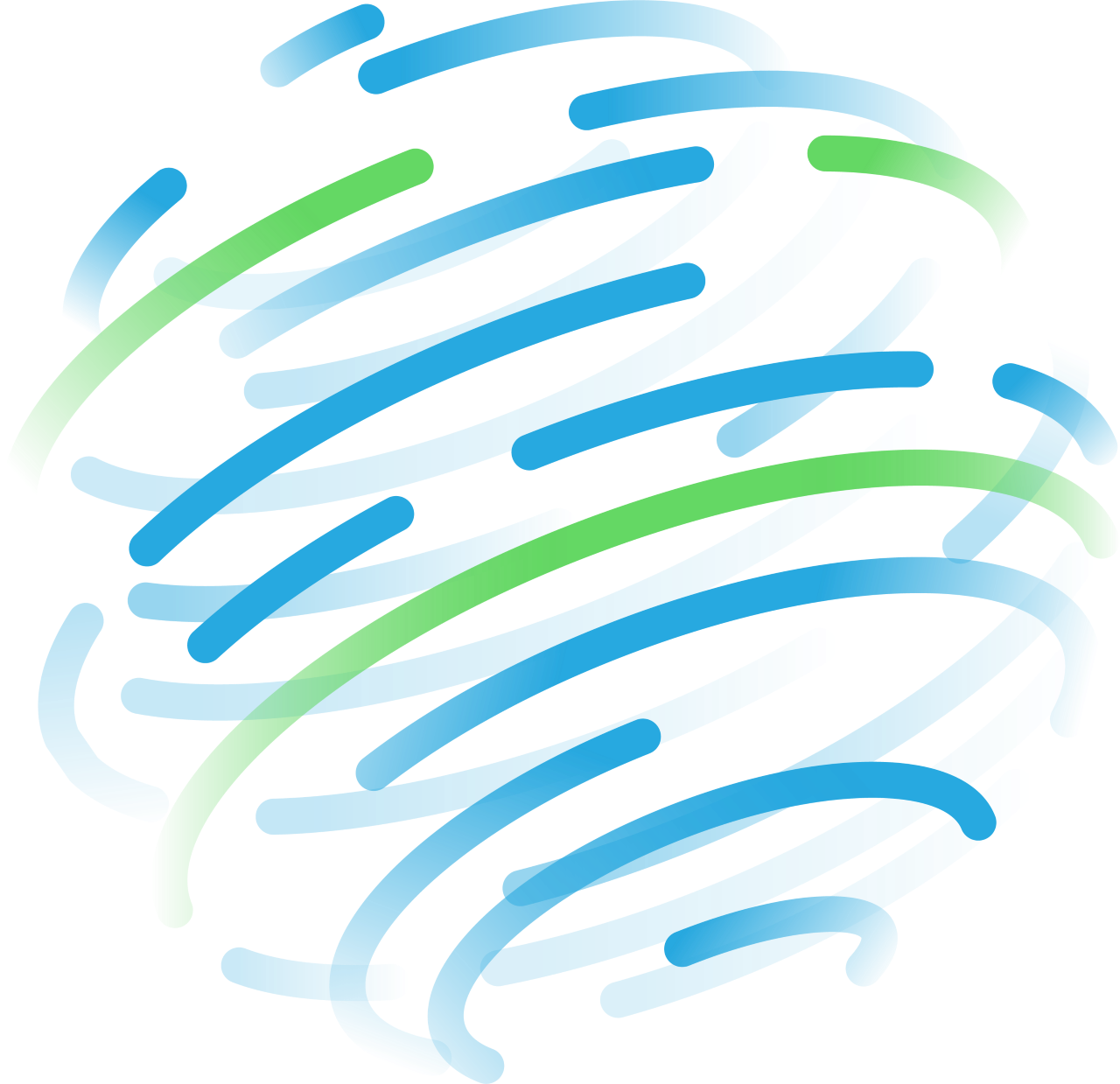 Urad RS za meroslovje
nacionalni kalibracijski laboratorij
nacionalni etaloni
ugotavljanje skladnosti merilnih inštrumentov
imenovanja za izvajanje overitev meril
meroslovni nadzor
predlogi meroslovnih predpisov
mednarodno sodelovanje (BIPM, EURAMET, OIML, WELMEC)
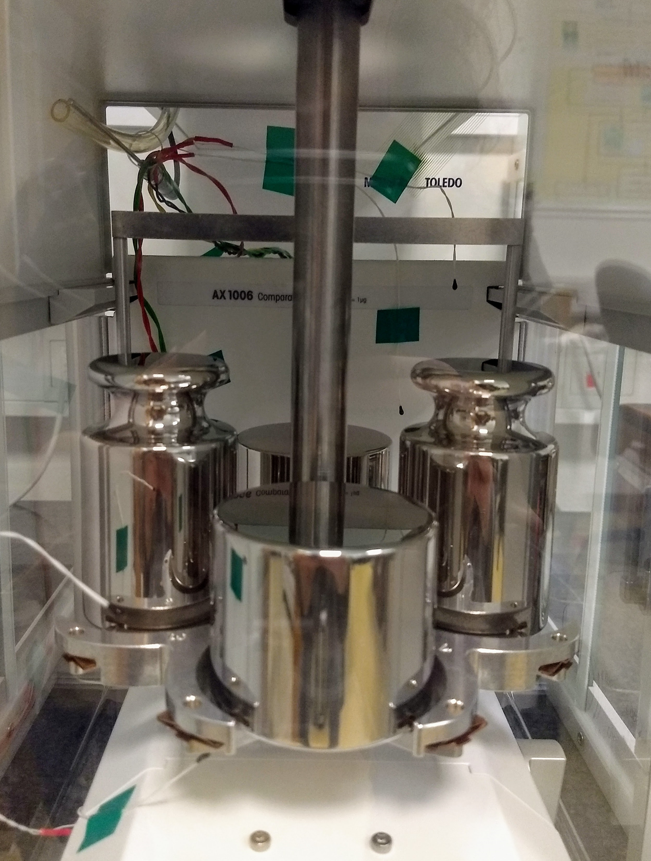 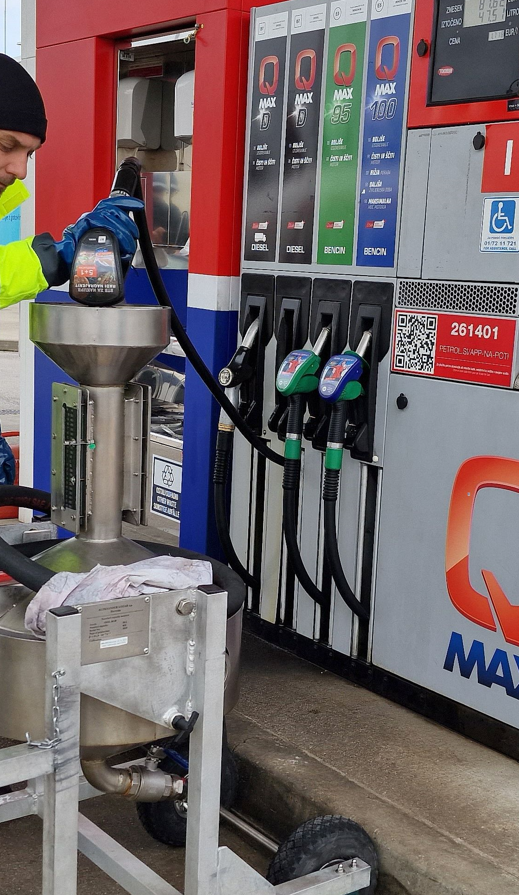 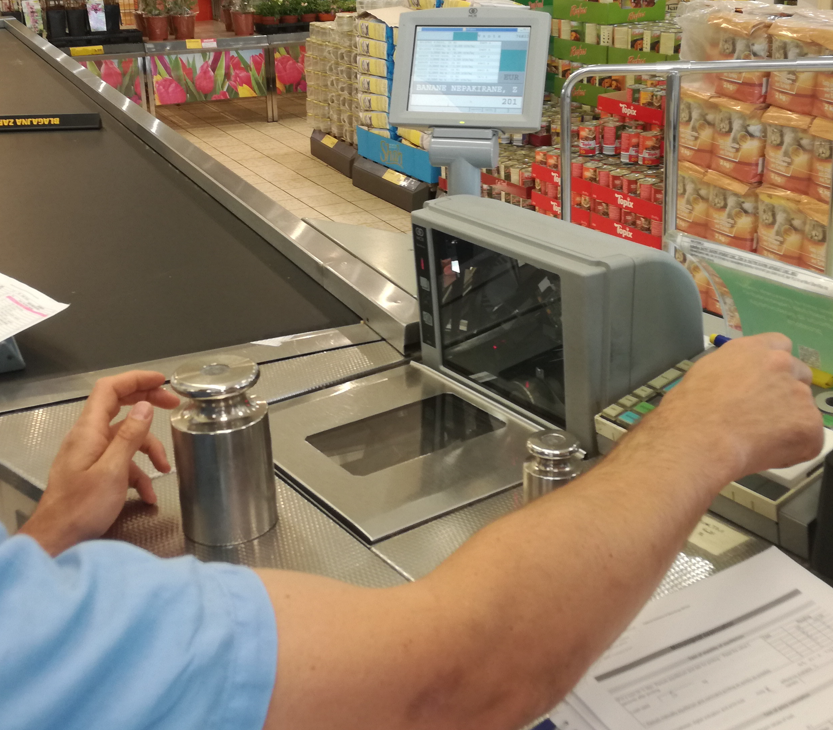 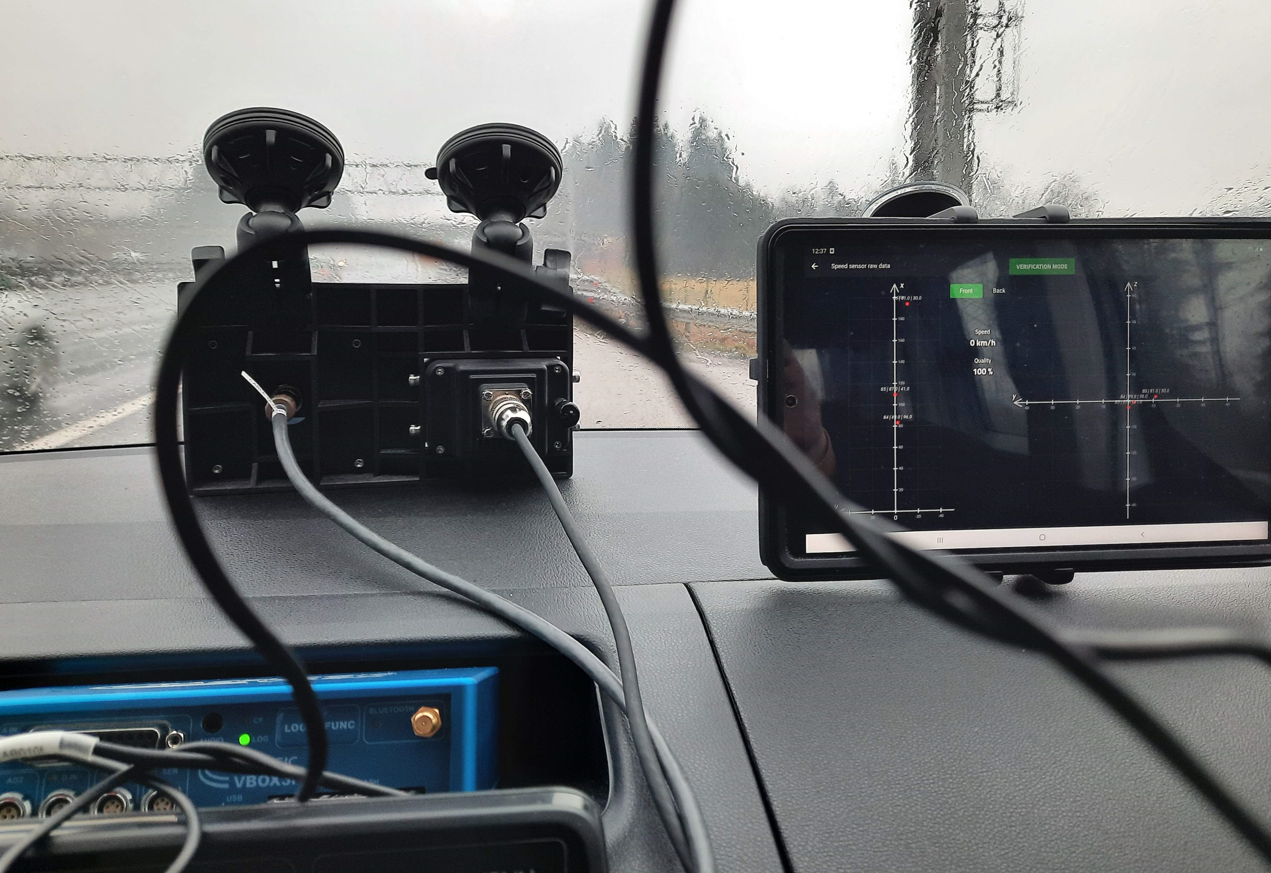 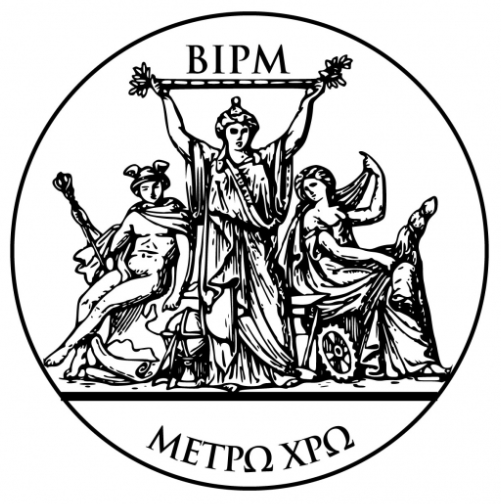 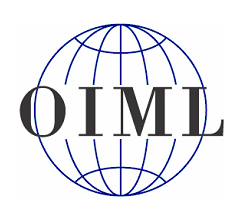 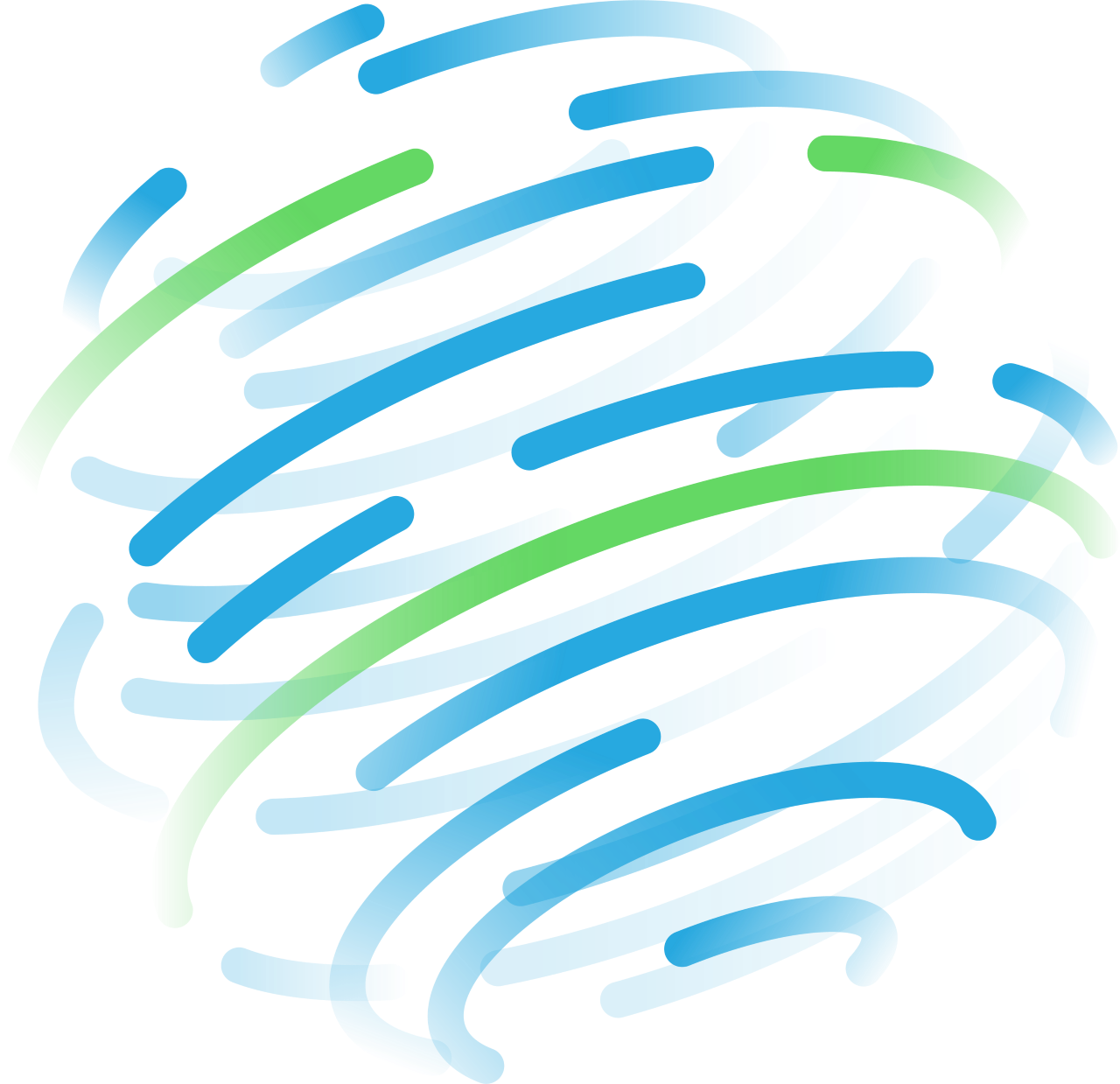 Imenovanje za izvajanje overitev
Zakon o meroslovju
overitve izvaja Urad ali pravna oseba oz. s.p., ki ga imenuje Urad.
Urad lahko za izvajanje overitev imenuje le pravno osebo oz. s.p., katerega usposobljenost je preverjena po pravilih akreditacije.

Pravilnik o zahtevah, postopku imenovanja, nalogah in nadzoru imenovanih oseb na področju meroslovja
akreditacija po standardu za kontrolne organe za predpis o meroslovnih zahtevah za merila, za katere se imenovanje zahteva
sodelovanje v programih preverjanja strokovne usposobljenosti, ki jih organizira Urad
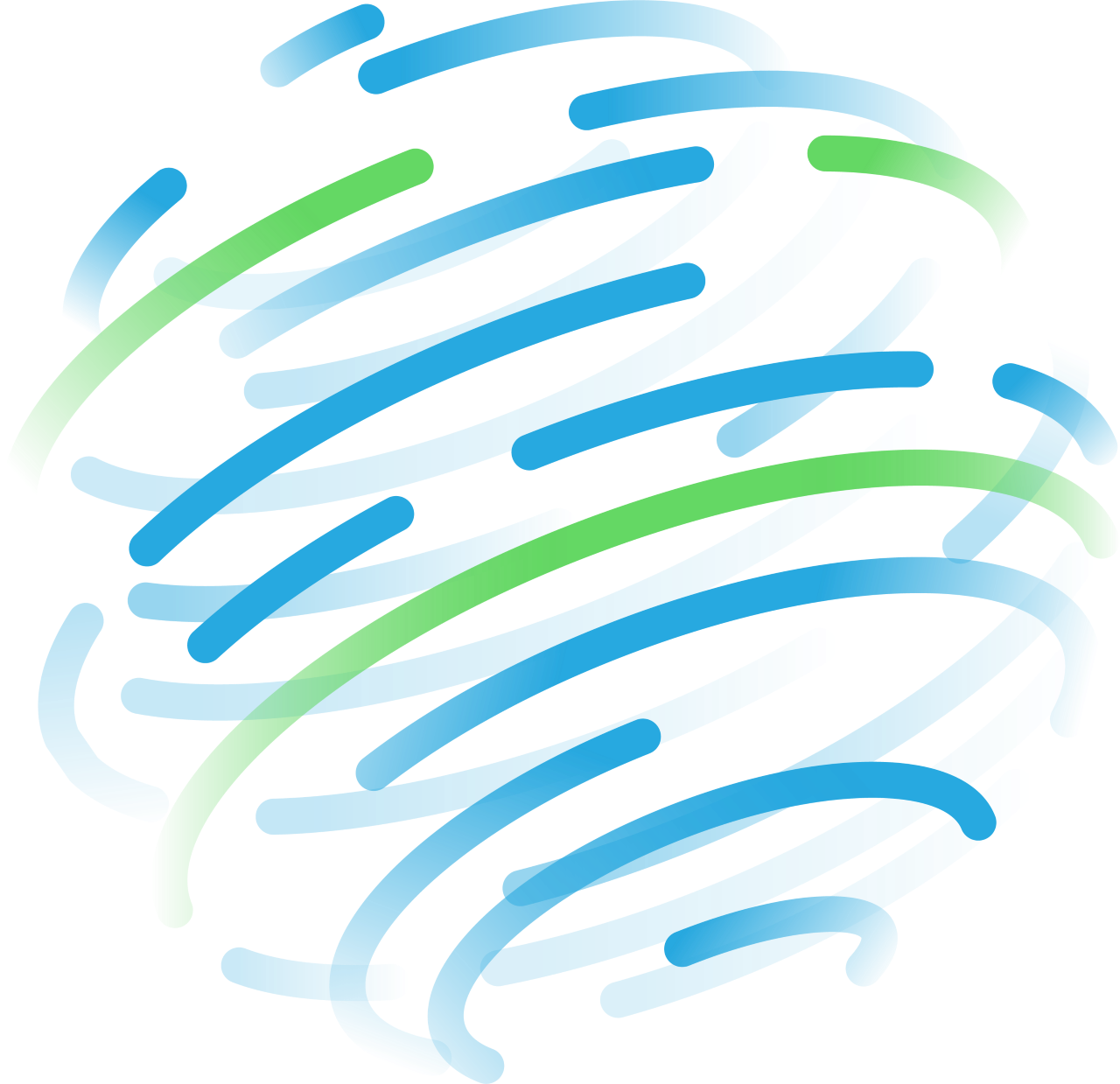 Programi preverjanja usposobljenost IO
Medlaboratorijske primerjave – primerjava rezultatov

Moduli – dodatni vidiki usposobljenosti osebja (poznavanje postopka, izračun pogreškov, NDP, odločitev o skladnosti)
[Speaker Notes: medlaboratorijske – usposobljenost, kaj nekdo lahko; pilotni laboratorij MIRS ali zunanji; navadno referenca na podlagi rezultatov vseh udeležencev
moduli – vsi pooblaščeni izvajalci, ponavljanje iz leta v leto za novo osebje]
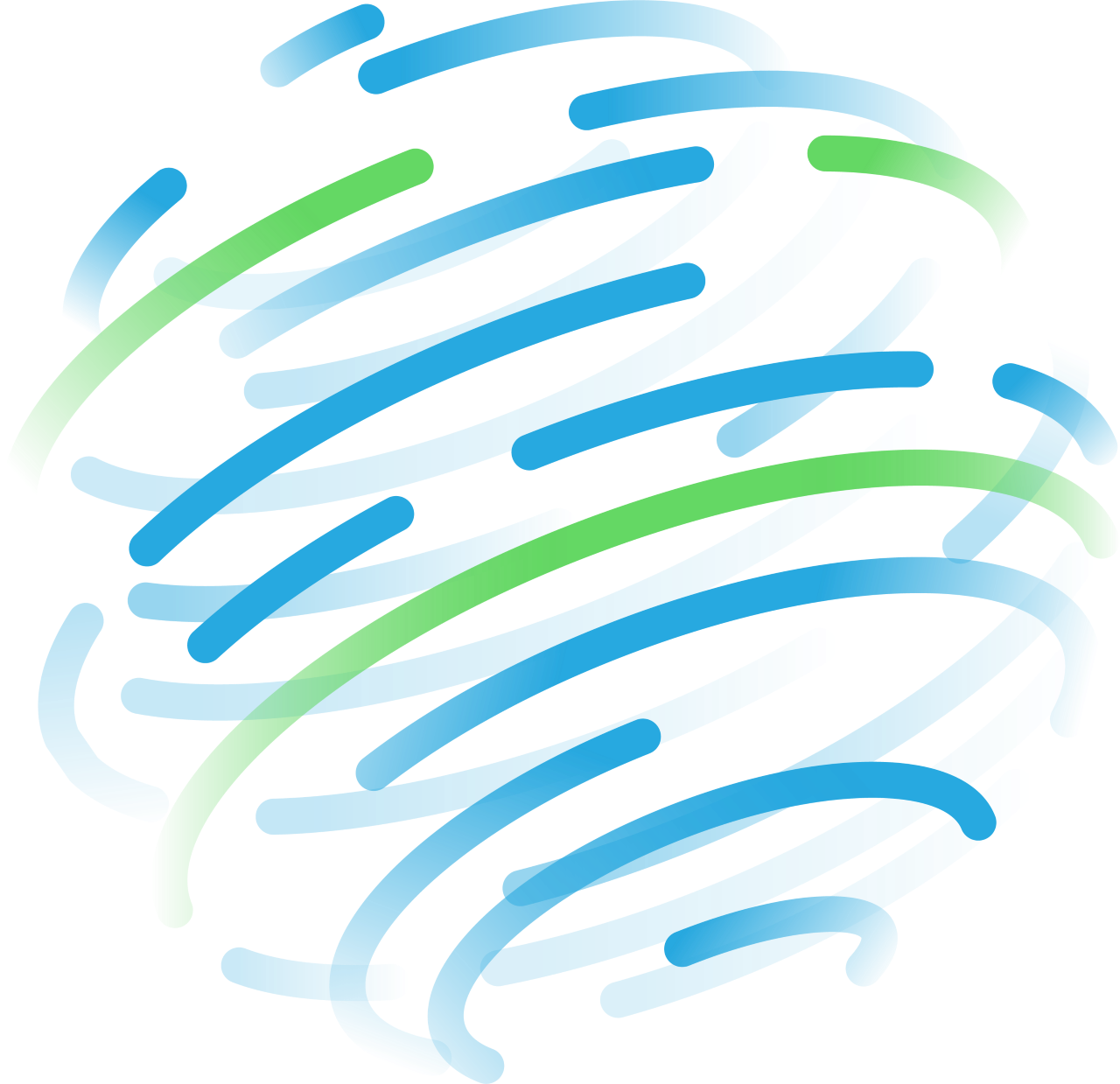 Medlaboratorijske primerjave
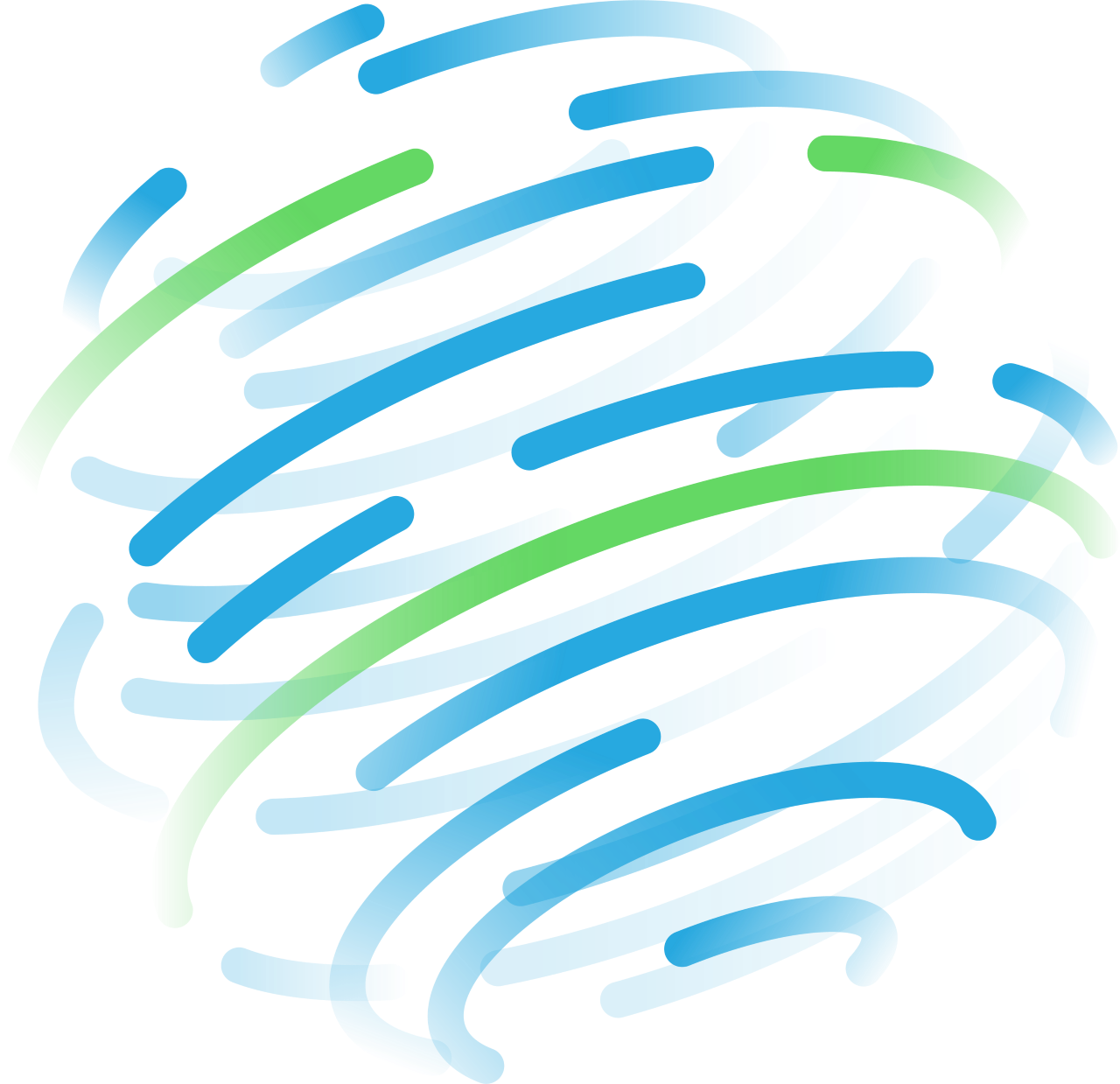 Medlaboratorijska primerjava:točilni avtomati za motorna goriva
Tokheim Quantium 510
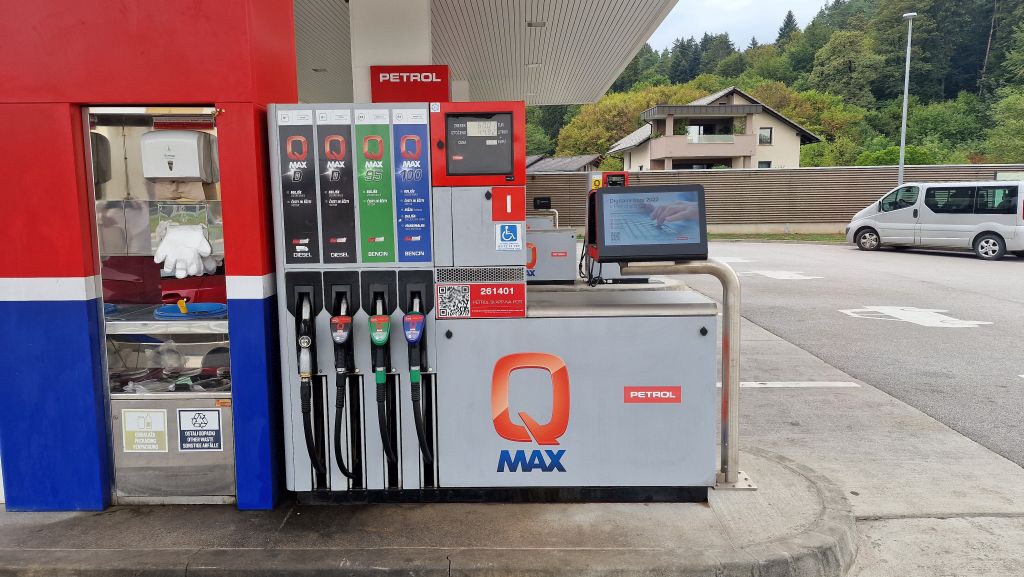 bencin, diesel
Qmin, Qmax
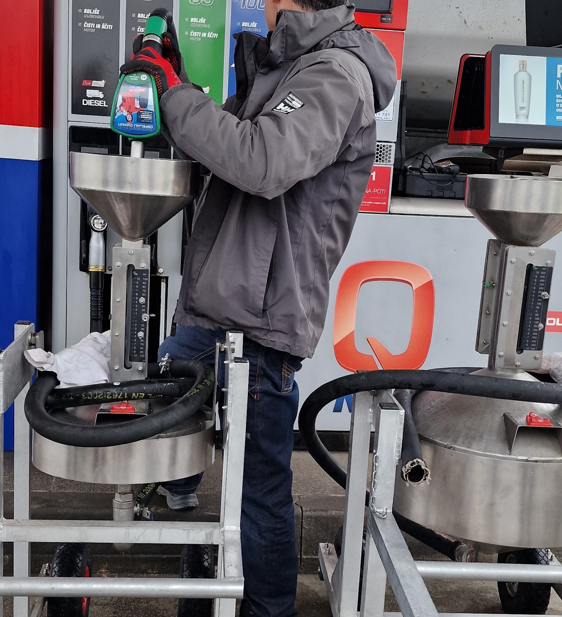 R3 (D2)
R2 (NMB 95)
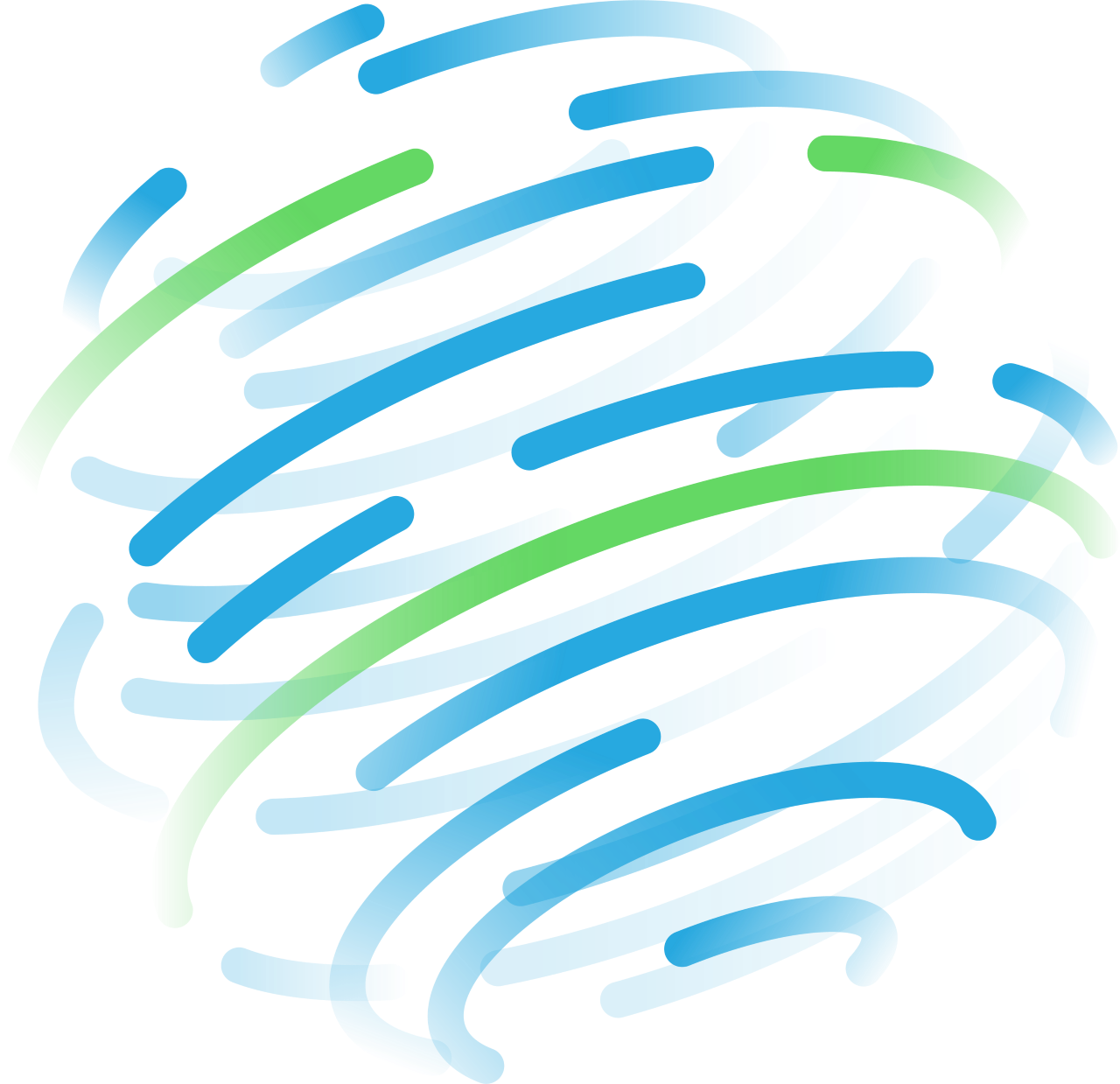 Rezultati primerjave
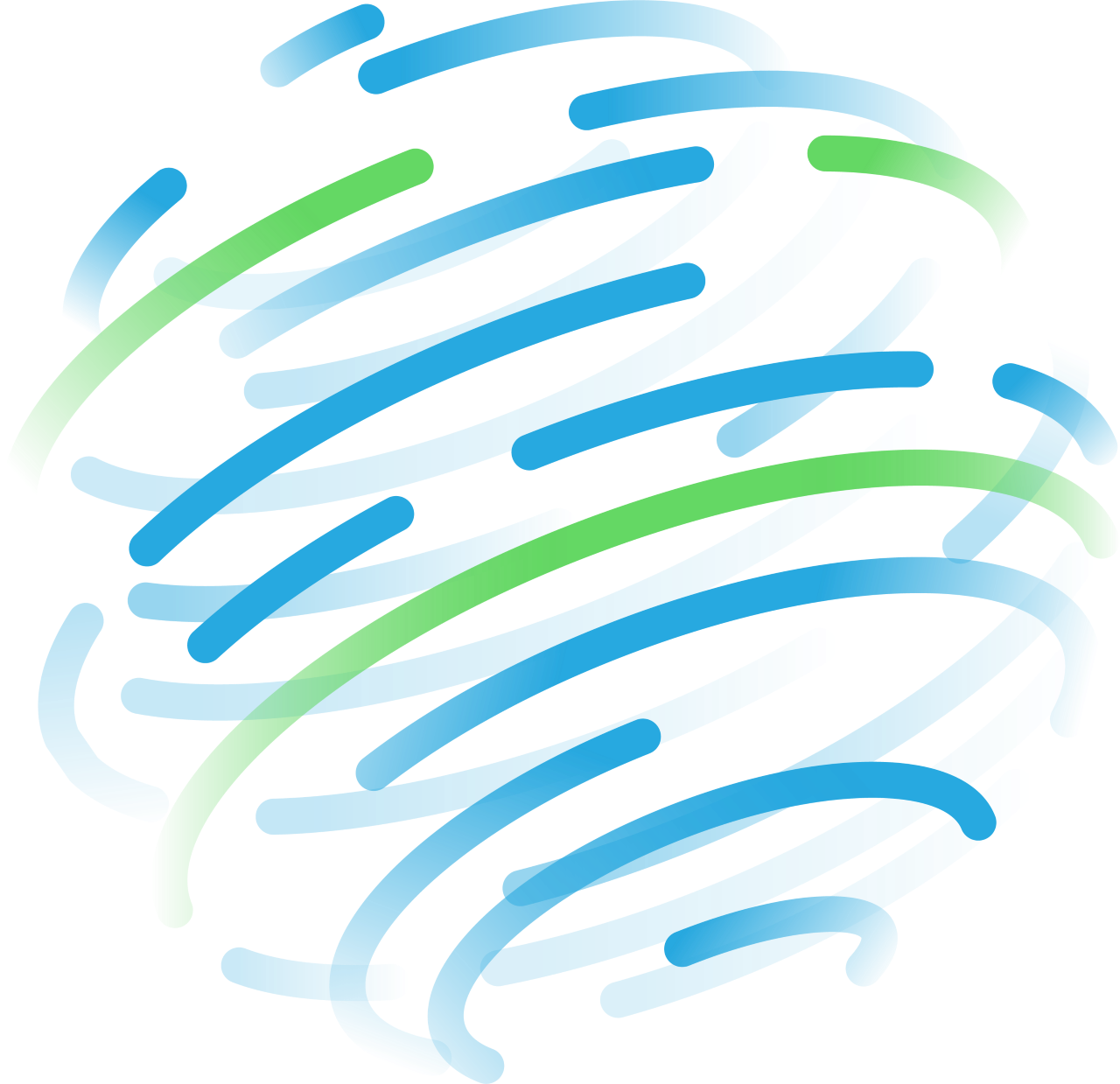 Medlaboratorijska primerjava: vodomeri
DN20
R40
Q1, Q2, Q3
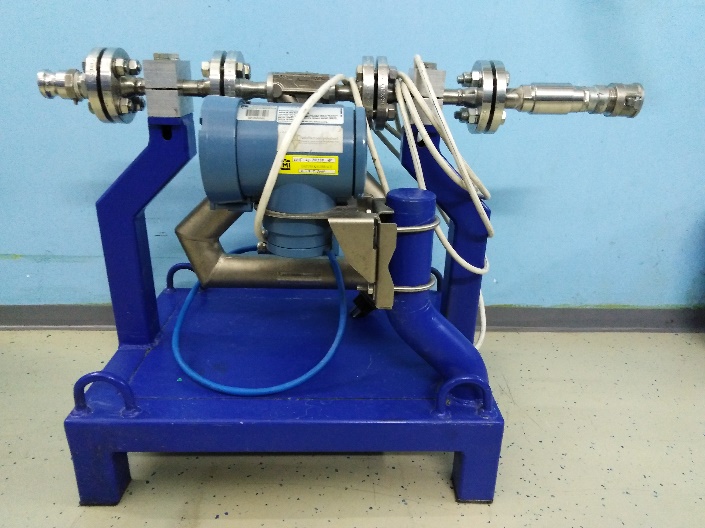 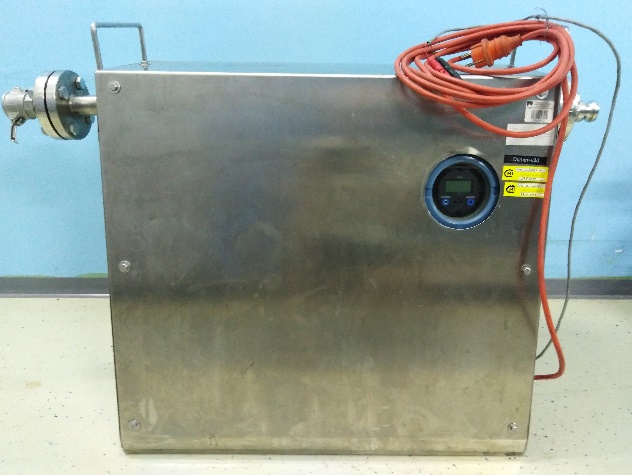 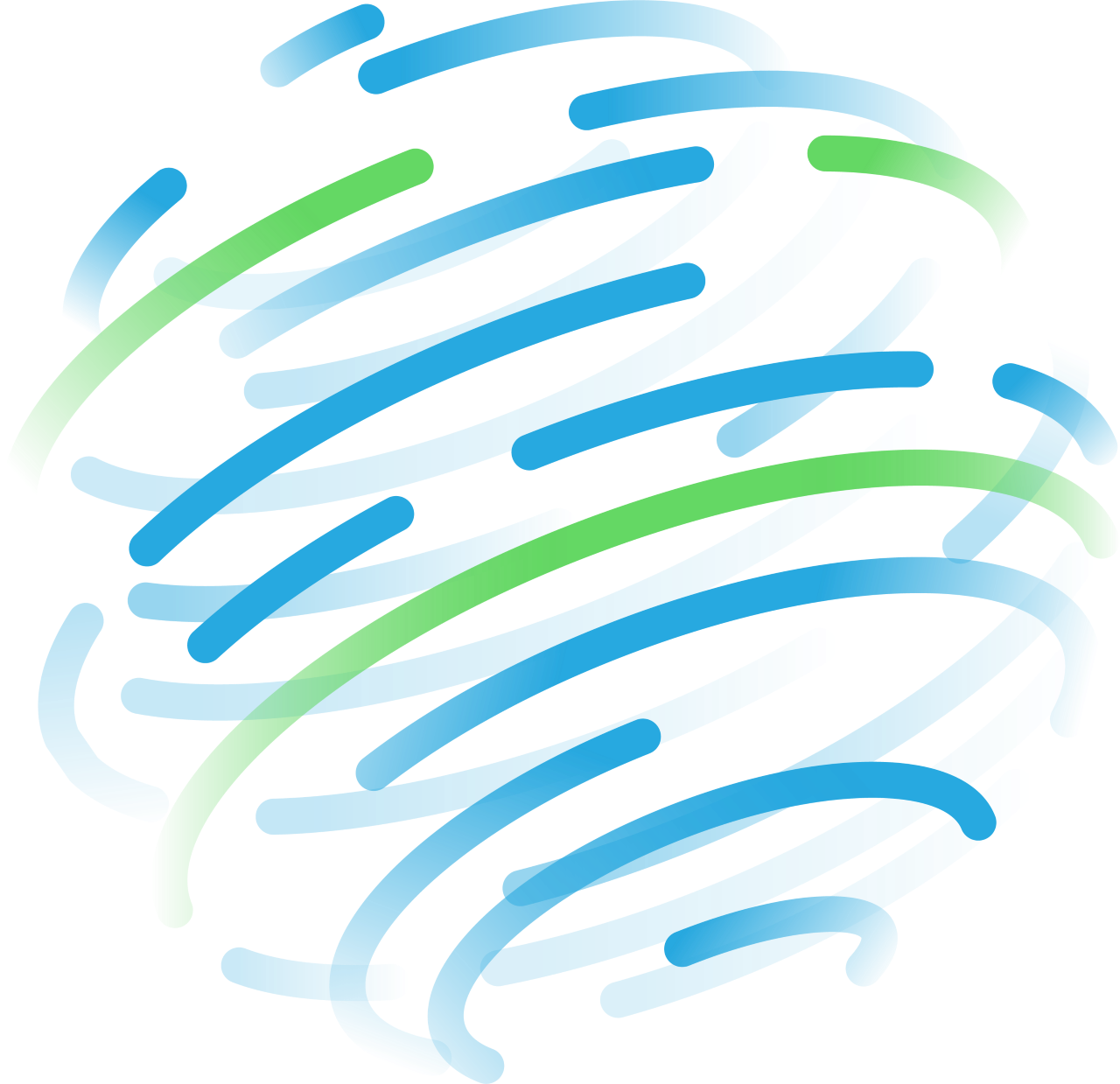 Rezultati primerjave
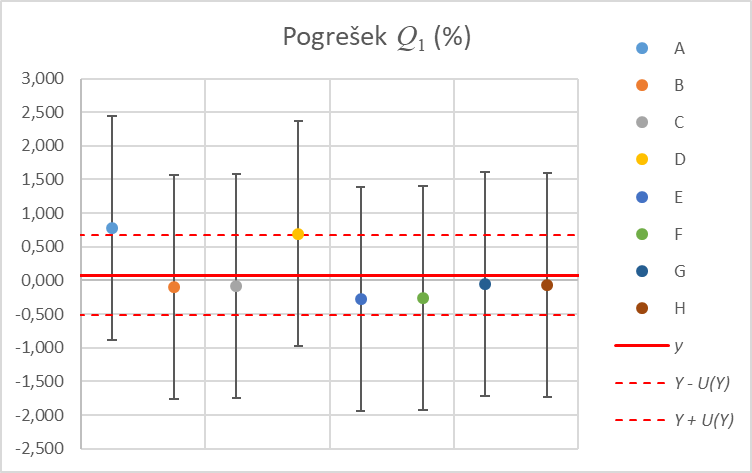 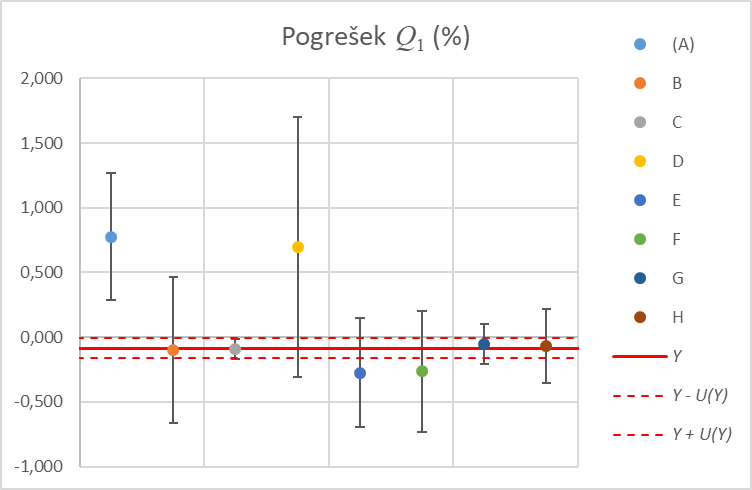 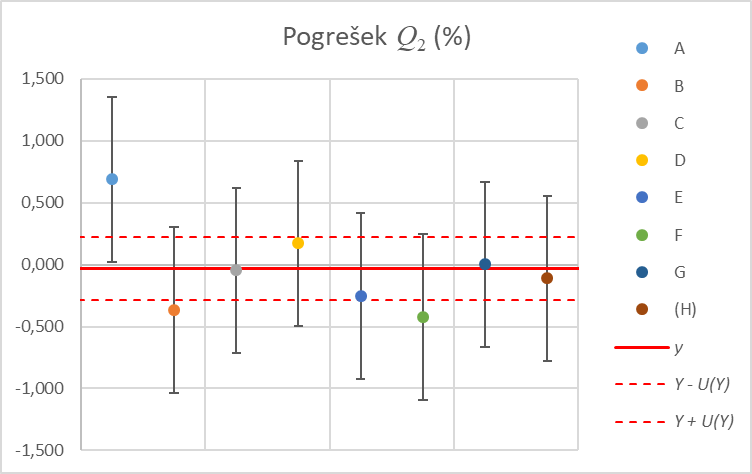 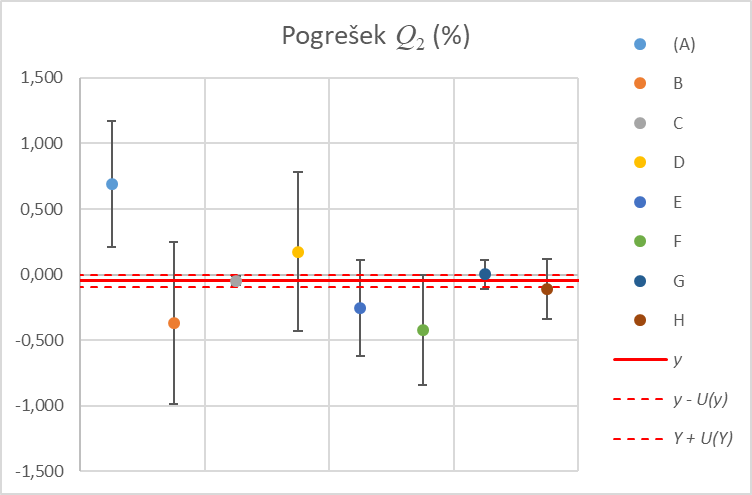 [Speaker Notes: razlika med grafi: levo U = 1/3 NDP, desno U dejanski]
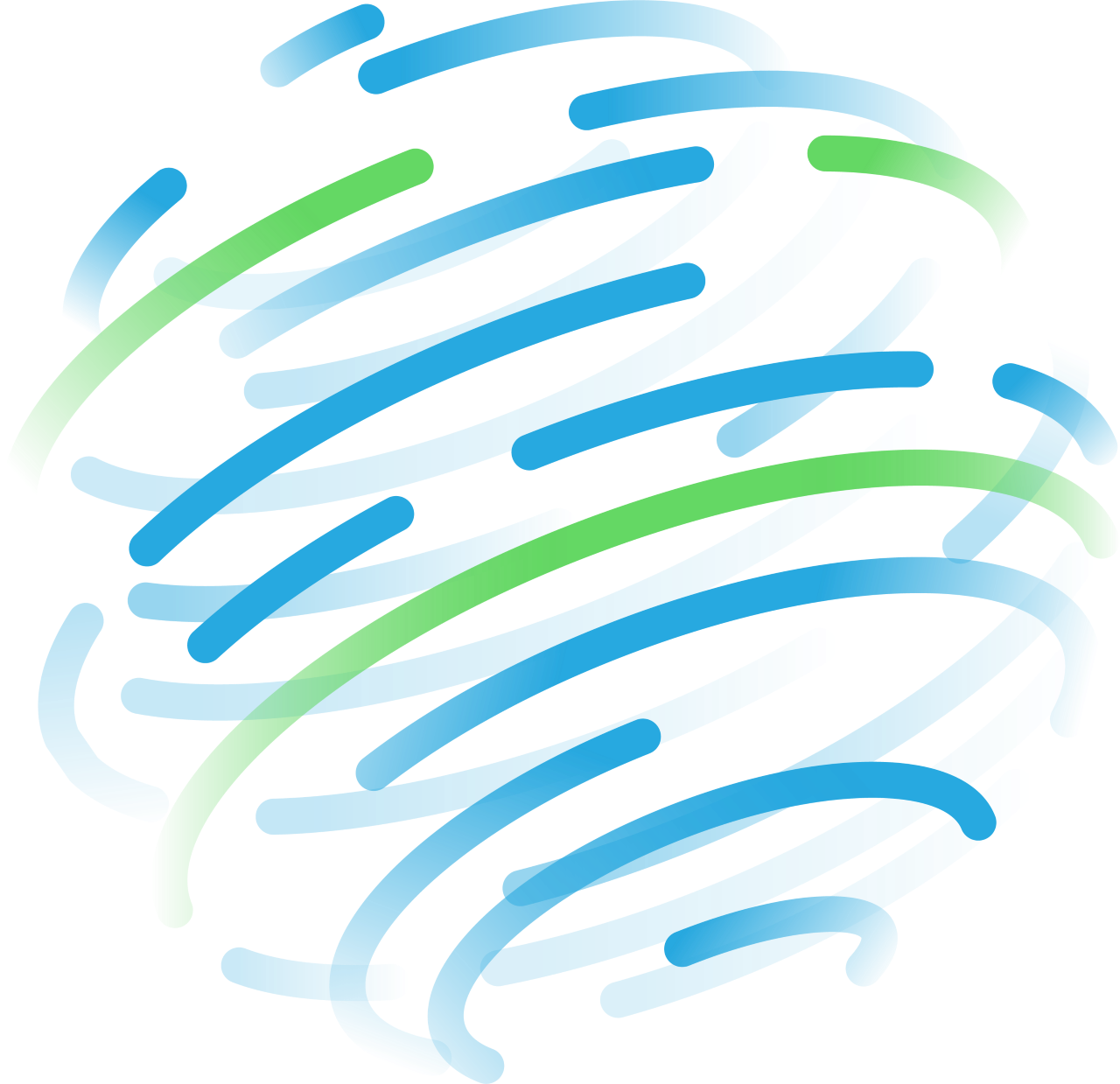 Moduli za preverjanje usposobljenosti
Modul 1: horizontalni predpisi zakonskega meroslovja
Modul 2: poslovanje s strankami, integriteta in lobiranje, informacije javnega značaja 
Modul 3: MIRS-Info Overitve meril

Modul 4: neavtomatske tehtnice
Modul 5: merilniki krvnega tlaka
Modul 6: taksimetri
Modula 7 in 8: merilniki tlaka v pnevmatikah
[Speaker Notes: kakšna je razlika od med laboratorijske primerjave: vsi izvajalci (novi izvajalci), poudarek ni na primerjavi rezultatov, izvedba predpisanega postopka overitve, overitve, ki se izvajajo na terenu, pregled rezultatov, rutina izvedbe, poročilo za vsak IO]
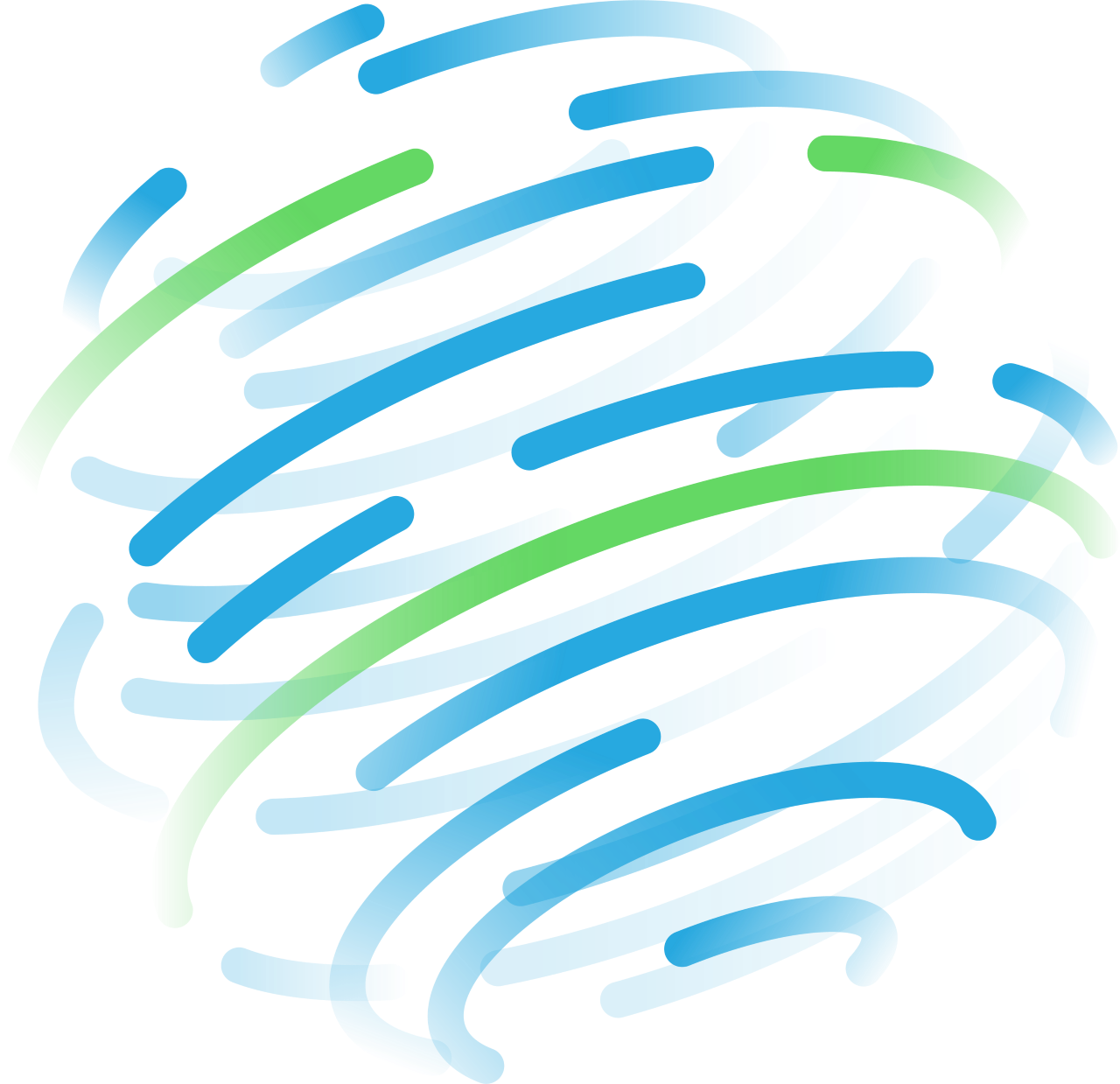 Sklep
platforma za KO, da dokažejo izpolnjevanje zahtev ISO 17020
prepoznavanje pomanjkljivosti
MIRS, SA, strokovni ocenjevalci
usmeritve SA za ocenjevalce
zaupanje v usposobljenost KO/IO
[Speaker Notes: korektivni ukrepi, skupni sestanki za predstavitev rezultatov, dopolnitve predpisov]